Figurative Language
Learning Goal:
I will be able to identify figurative language(simile, metaphor, idiom, personification, onomatopoeia, hyperbole, alliteration, consonance, assonance) within text.
Literal  language          Figurative language
tells it like it is; means exactly what it says
Examples:
Grass looks green. 

The flower smells sweet. 

Grasshoppers make a high pitched noise. 

creates a picture in the mind of the reader
Examples:
The grass looks like spiky green hair. 
The flower has the sweetest smelling petals in the world. 
Grasshoppers are fiddlers who play their legs.
Simile
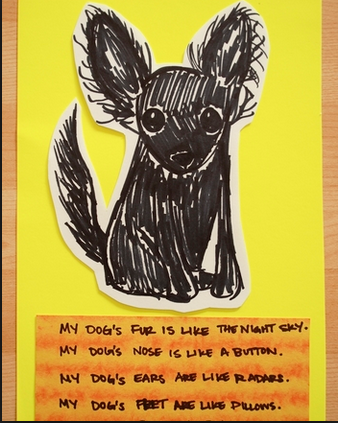 Compares two unlike things using words such as “like” or “as”

Example>>>>>>>>>>>
Metaphor
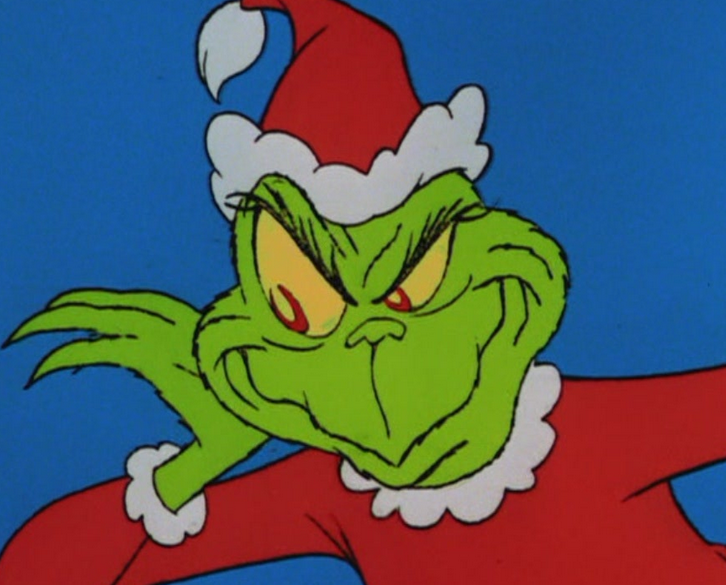 says one thing IS another; does NOT use “like” or “as”

Example:
“You’re a monster, Mr. Grinch.  Your heart is an empty hole.”
Hyperbole
An exaggeration or overstatement

Example:  “I’ve told you a million times.” 

http://safeshare.tv/v/ss56954525873c4
Onomatopoeia
A word that imitates the sound it represents
Example:
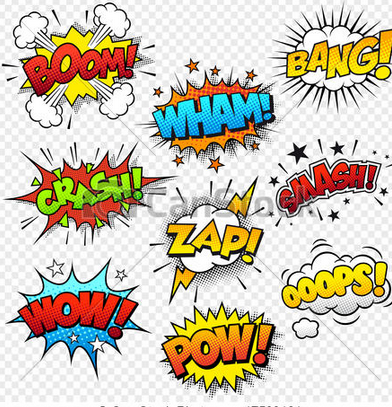 Personification
An object or animal is given human feelings, thoughts, or attitudes
Example:   The filthy pig smirked in delight.
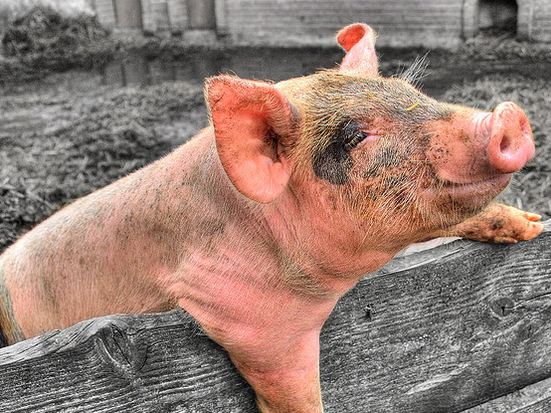 IDIOM
An expression that has a meaning different from the meaning of its individual words

Example: It’s raining cats and dogs.
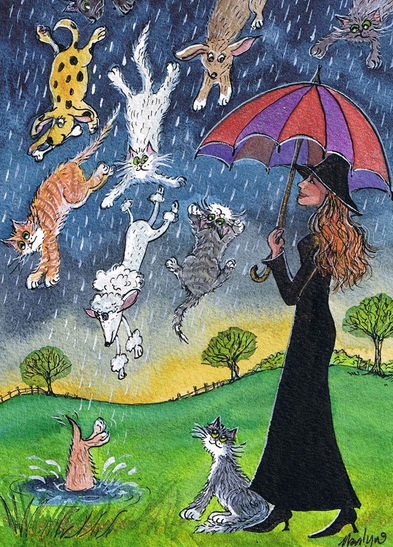 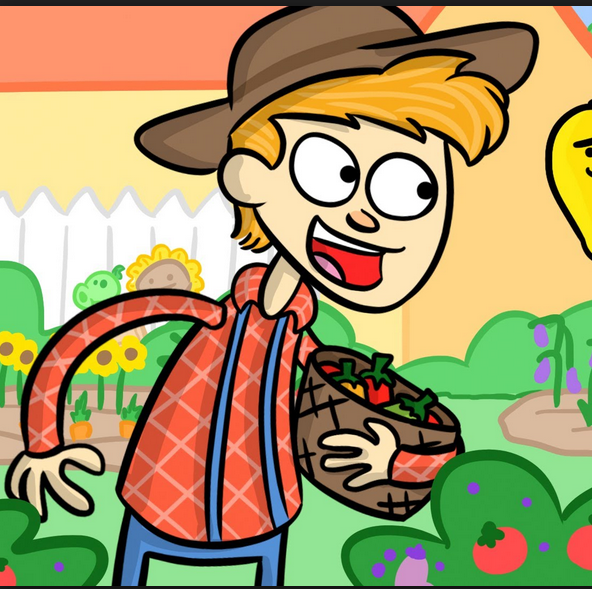 Alliteration
Repetition of the first sound in words that are close to each other

Example: Peter Piper picked a peck of pickled peppers.
		Suzy cited super textual evidence.
Consonance
Repetition of a consonant sound in words of close proximity
Example: Pitter-patter, pitter-patter
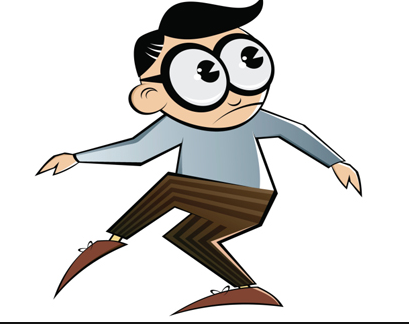 Assonance
Repetition of a vowel sound in words of close proximity
Example: The cat sat back.
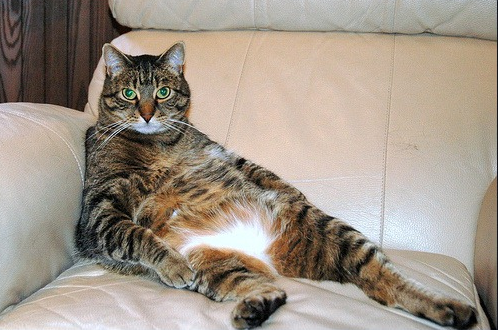